„A csemegekukorica és zöldborsó termékpálya stabilitásának legfőbb korlátai, a versenyképesség és 
az egyensúly növelésének lehetőségei 
az ágazati szabályozás oldaláról”



dr. Feldman Zsolt
államtitkár 
Agrárminisztérium

Debreceni Egyetem
2023. március 9.
Ipari zöldség termékpálya
A csemegekukorica és zöldborsó együttesen a hazai zöldségtermesztő terület 60%-a. 
A feldolgozóipar alapanyag-felvásárlásának 70-80%-át a csemegekukorica és zöldborsó adja, így kapacitáskihasználtságát e két növény dönti el! 
A termelés és a feldolgozóipar egymásra utalt: mindkét termék 90-95%-ban a hűtő- és konzervipari felhasználású
A feldolgozott zöldség-gyümölcs késztermékeinket 80-90%-ban exportáljuk.
[Speaker Notes: Az elmúlt 3-5 évben sokszor jövedelmezőbb a gazdáknak egyéb szántóföldi növényeket termeszteni mint szabadföldi zöldségeket, pl. a takarmánykukorica, az olajos magvú növények .
A világpiaci kereslet ezen termények árát rendkívüli módon megemelte.

A csemegekukorica és zöldborsó kultúra együttesen a hazai zöldségtermő terület 60%-át teszi ki. A termelés és a feldolgozóipar egymásra utaltsága nagyon jelentős: mindkét terméket 90-95%-ban a – zöldség-gyümölcs feldolgozóipari kibocsátás 2/3-át adó – hűtő- és konzervipar veszi fel, illetve a hűtő- és konzervipar alapanyag-felvásárlásának 70-80%-át a csemegekukorica és zöldborsó adja, így kapacitáskihasználtságát e két növény dönti el. Az ágazat exportorientált, a feldolgozott késztermékeinket 80-90%-ban exportáljuk.]
Ipari zöldség termékpályát érő hatások
Utóbbi 3-5 évben a világpiaci kereslet miatt jövedelmezőbb volt szántóföldi növényeket termeszteni, mint szabadföldi zöldségeket 
A terméscsökkenést nem állította meg az előző 3 évben megduplázódott felvásárlási ár sem.
A 2022. évi aszály miatt 30-40%-os csemegekukorica alapanyaghiánnyal küzdött a hűtő- és konzervipar.
A csemegekukorica területek mindössze fele öntözött. 
Az utóbbi években számottevően nőttek a feldolgozóipari kapacitások.
Energiaár növekedése, csomagolóanyag problémák, dráguló hitelfinanszírozás.
2023. évben jelentősen megnövekedett az ipari nyersanyag igény, melynek fő oka 
a gyenge 2022 évi termés és
a feldolgozói kapacitások fejlődése.
[Speaker Notes: A zöldborsót a csökkenő tendencia jellemzi, 18-20 ezer hektáron 80-120 ezer tonna mennyiségben állítottjuk elő. Területe 20-25%-kal csökkent az elmúlt 5 évben. 2022-ben  az évben zöldborsó betakarított mennyisége – vállalkozásonként eltérően – 10 és 20% közötti mértékben csökkent az előző évek átlagához képest

Az agrárkülkereskedelmi egyenlegünk zöldborsó kereskedelmét tekintve pozitív volt az elmúlt éveket tekintve (2015-2021 között). Sajnos nem igaz ez az állítás a 2020-as évre, amikor is negatív tartományba süllyedt, (-67 ezer USD volt). 2021-ben újból plusz szaldós, 291 ezer USD.

Amennyiben a zöldborsó ágazat megszűnik vagy jelentősen visszaesik, az a jelenlegi kb. 18 ezer hektár zöldborsó eltűnése mellett kihat 10-15 ezer hektár másodvetésű csemegekukorica termelésre is.
Ezzel mintegy 1,5 hónappal rövidülne a feldolgozási szezon és kiesne az alapanyag-háttér 30-40%-a. Ebből eredően a fajlagos fix költségek jelentősen emelkednének, rontva a feldolgozás versenyképességét.]
Fogyasztás
Tartósított zöldség, zöldségkészítmények fogyasztása [kg/fő/év]
Forrás: KSH
[Speaker Notes: A tartósított zöldség és gyümölcskészítmény fogyasztása évről évre növekszik. Míg 2017-ben alig több mint 8 kg volt egy fő átlagos fogyasztása addig ez a szám 2020-ban már meghaladta a 13 kilogrammot is.]
KAP Stratégia Terv I. pillérének intézkedései
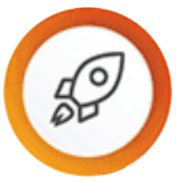 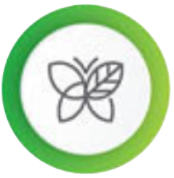 5
Termeléshez kötött támogatások
A közvetlen támogatások 1347,4 millió eurós éves keretéből 202 millió eurót fordítunk célzottan erre a támogatási jogcímre. 
Az ipari zöldségnövények között csak a csemegekukorica és a zöldborsó félék maradnak, a többi kultúra a zöldségnövények közé kerül át. 
Az ipari zöldség boríték kerete 2023-tól jelentősen emelkedik, 11,1 millió euróról 15,6 millió euróra. 
Hektáronkénti támogatás elérheti a 326 eurót (a támogatásra jogosult hektárok számától függően 260 és 390 EUR/ha között alakulhat). 
Szaporítóanyag beszerzését igazolni kell és az eredeti  tervek szerint a minimális vetőmag értékek: csemegekukorica 60 ezer db/hektár és 300 ezermagtömeg, zöldborsó min. 1 millió db/hektár és 170 ezermagtömeg.
A termeléshez kötött támogatások alapfeltétele lesz a megerősített környezeti feltételesség előírásainak betartása.
[Speaker Notes: A most lezárult tervezési munkák során, a 2023-2027-ig terjedő KAP tervezésben az agrártárca ösztönzőket épít be az ipari zöldségnövény termelésének megsegítése érdekében. 
Termesztésük és élelmiszeripari feldolgozásuk révén a nagyobb hozzáadott értéket képviselnek, nemzetgazdasági szempontból kiemelt gazdasági jelentőséggel bírnak.
2023-tól az ipari zöldség kultúrák – ilyen a csemege kukorica, a zöldborsó (tavaszi és őszi), illetve a cukorborsó –  magasabb fajlagos támogatási összeget kapnak a termeléshez kötött támogatási jogcím keretében
A termeléshez kötött támogatások feltételrendszere 2023-tól összhangban kell, hogy legyen a víz keretirányelvvel, emiatt pedig célzott ellenőrzések keretében vizsgálják majd a hatóságok a víz mennyiségi és minőségi védelmét garantáló előírások betartását. Ez azonban nem jelenti azt, hogy a csak az öntözött terület kaphat termeléshez kötött támogatást. 

Összhang a Víz Keretirányelvvel (VKI)
Az 2023-ban induló új támogatási rendszer jogalapját jelentő uniós joganyagban megjelenik egy olyan új elvárás, miszerint a termeléshez kötött támogatások feltételrendszerének összhangban kell lennie a víz keretirányelv célkitűzéseivel. Emiatt az idei évtől kezdődően célzott helyszíni ellenőrzések keretében vizsgálják majd a hatóságok a víz mennyiségi és minőségi védelmét garantáló előírások betartását. Az Európai Bizottsággal folytatott tárgyalások során sikerült elérni, hogy az elvárt többlet ellenőrzést a jogcímek egy szűkített körére kelljen csak alkalmazni, így az a szemes és szálas fehérje, az ipari olajnövény, valamint az anyajuh, anyatehén és hízott bika jogcímek kedvezményezettjeire nem kell alkalmazni.
Az egyértelműség kedvéért az érintett jogcímek a következők: cukorrépa termesztés, rizs termesztés, szántóföldi zöldségtermesztés, ipari zöldség termesztés, extenzív és intenzív gyümölcstermesztés, illetve a tejhasznú tehéntartás támogatása.
A termeléshez kötött támogatások fennmaradása érdekében az Európai Bizottság tehát további biztosítékokat kért a tagállamoktól, azonban fontos kiemelni, hogy ezek nem jelentik új feltételek teljesítését a támogatást igénylőktől, csupán a már kiadott engedélyeknek megfelelő gazdálkodási gyakorlatok tekintetében jelent egy plusz ellenőrzést. Az említett növénytermesztési jogcímek esetében a víz mennyiségi, míg a tejelő szarvasmarhatartás esetében a víz minőségi szempontú védelmére helyeződik a hangsúly.
Kaphat-e termeléshez kötött támogatást, aki nem öntöz, vagy nem rendelkezik környezetvédelmi engedéllyel?
Természetesen igen. Az eddigi gazdálkodói visszajelzések alapján téves kép alakult ki az érintettek között, amelyet mindenképpen szükséges eloszlatni. A víz keretirányelvvel való összhang megteremtése tagállami feladat, a kedvezményezettek által teljesítendő jogosultsági feltételeket nem érinti. Aki tehát megfelel az érintett jogcím jogosultsági feltételeinek, az továbbra is kapni fog termeléshez kötött támogatást.
Hogyan épül be mindez a kérelmezésbe és a kérelemkezelésbe?
Növénytermesztési jogcímek
A termelők, az eddigiekhez hasonlóan nyilatkoznak az Egységes Kérelem felületén arról, hogy végeznek-e öntözést.
A Magyar Államkincstár (MÁK) a kérelmek elbírálása során az alábbi információkra támaszkodik majd:
A vízügyi hatóság saját hatáskörben elvégzett ellenőrzéseinek eredményei;
A MÁK helyszíni ellenőrzésen tett megállapításai;
A 3%-os helyszíni ellenőrzési minta az érintett jogcímeken belül is a kérelmezők egy szűkített köréből kerül kijelölésre. Azokból, ahol a támogatással érintett kultúra jónál rosszabb állapotú víztesthez köthető.
A támogatásból való kizárásra csak az engedélytől (vízjogi üzemeltetési vagy fennmaradási engedély), illetve bejelentéstől lényegesen eltérő gyakorlat esetén kerül sor.
A témában a közeljövőben jelenik majd meg egy közlemény az Agrárminisztérium honlapján.]
Termeléshez kötött támogatások és a Víz Keretirányelv
A termeléshez kötött támogatások feltételrendszerének összhangban kell lennie a víz keretirányelv célkitűzéseivel. 
Az idei évtől célzott helyszíni ellenőrzéseket kell folytatni a víz mennyiségi és minőségi védelmét garantáló előírások betartása érdekében. 
Az érintett jogcímek a következők: cukorrépa termesztés, rizs termesztés, szántóföldi zöldségtermesztés, ipari zöldség termesztés, extenzív és intenzív gyümölcstermesztés, illetve a tejhasznú tehéntartás támogatása.
A már kiadott engedélyeknek megfelelő gazdálkodási gyakorlatok tekintetében ez egy plusz ellenőrzést jelent. 
A növénytermesztési jogcímek esetében a víz mennyiségi védelmére helyeződik a hangsúly.
Aki nem öntöz vagy nem rendelkezik környezetvédelmi engedéllyel, az is kaphat termeléshez kötött támogatást.
A víz keretirányelvvel való összhang megteremtése tagállami feladat, a kedvezményezettek által teljesítendő jogosultsági feltételeket nem érinti.
Termeléshez kötött támogatások és a Víz Keretirányelv - kérelmezés
A termelők nyilatkoznak az Egységes Kérelem felületén arról, hogy végeznek-e öntözést.

A Magyar Államkincstár (MÁK) a kérelmek elbírálása során az alábbi információkra támaszkodik majd:
vízügyi hatóság saját hatáskörben elvégzett ellenőrzéseinek eredményei;
saját helyszíni ellenőrzésen tett megállapításai.

A 3%-os helyszíni ellenőrzési minta a kérelmezők egy szűkített köréből kerül kijelölésre azokból, ahol a támogatással érintett kultúra jónál rosszabb állapotú víztesthez köthető.

A támogatásból való kizárásra csak az engedélytől (vízjogi üzemeltetési vagy fennmaradási engedély), illetve bejelentéstől lényegesen eltérő gyakorlat esetén kerül sor.
II. pillér: gazdaságfejlesztési intézkedések
Gazdaságfejlesztési intézkedések:
6 mezőgazdasági üzemek fejlesztésével (forrás 26%-a), 
2 élelmiszerfeldolgozás fejlesztésével (forrás 17%-a), 
8 vállalkozásfejlesztéssel és a generációs megújulás támogatásával (forrás 7%-a), 
2 mezőgazdasági vízgazdálkodással (forrás 2%-a) és 
3 kockázatkezelési rendszerrel (forrás 1%-a) foglalkozik. 
Új intézkedések elsősorban a vállalkozásfejlesztés és generációs megújulás területén:
RD06: Generációs megújulás fiatal mezőgazdasági termelők gazdaságátvevő támogatásával
RD07: Generációs megújulás a gazdaság átadó együttműködés alapú támogatásával
RD08: Generációs megújulás induló vidéki és fiatal erdőgazdálkodó vállalkozók  támogatásával
RD09b: Díszkertészeti ágazat kisvállalkozásainak támogatása
Új KAP II. pillér beavatkozásai célok szerint
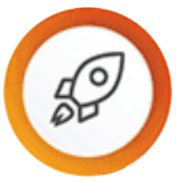 Gazdaságfejlesztés
Gazdaságfejlesztés
Kormányzati cél volt, hogy a forrás felét legalább gazdaságfejlesztésre költsük: 52% 
21 beavatkozással, közel 1500 milliárd forintot terveztünk. 
2014-2020 időszakához képest négyszeres forrás növekedés.
Zöld jövő
Uniós elvárás volt, hogy a forrás több, mint harmadát zöld intézkedésekre költsük: 36%
22 beavatkozással, több, mint 1000 milliárd forintot terveztünk.
2014-2020 időszakához képest másfélszeres forrás növekedés.
Megújuló vidék
Vidéki területek fejlesztését számos másik uniós és hazai program támogatja: 10%
17 beavatkozással, több, mint 285 milliárd forintot terveztünk.
2014-2020 időszakához képest 1,26-szoros forrás növekedés.
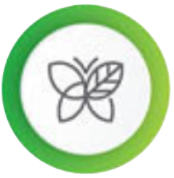 Zöld jövő
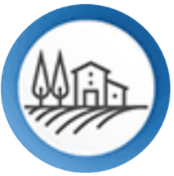 Megújuló vidék
10
[Speaker Notes: A fenti számok és arányok a teljes forráskeretre, azaz az uniós és hazai forrásra együtt vonatkoznak. Minden uniós kötelező, csak az uniós forrásra vonatkozó kötelező minimum költési arányt teljesítünk!]
Új KAP II. pillér: támogatási alapelvek
Termékpálya szemlélet, termelői és vertikális együttműködések ösztönzése.
Költségnövekmény elismerése, egyszerűsített kiválasztás, egyszerűsített költségelszámolás alkalmazása. 
Támogatás mértéke: max. 15 millió EUR/projekt. Kis és nagy projektek külön felhívásban.
Alap támogatás intenzitás: 50% 
Kiegészítő támogatás intenzitások: fiatal mezőgazdasági termelő +15%, termelői együttműködés +10% Új elemek: gazdaságátadás + 15%,  ökológiai gazdálkodás +10%,  kezességvállalás 5%. Összesen legfeljebb 65%. Nem termelő beruházás legfeljebb 80%.
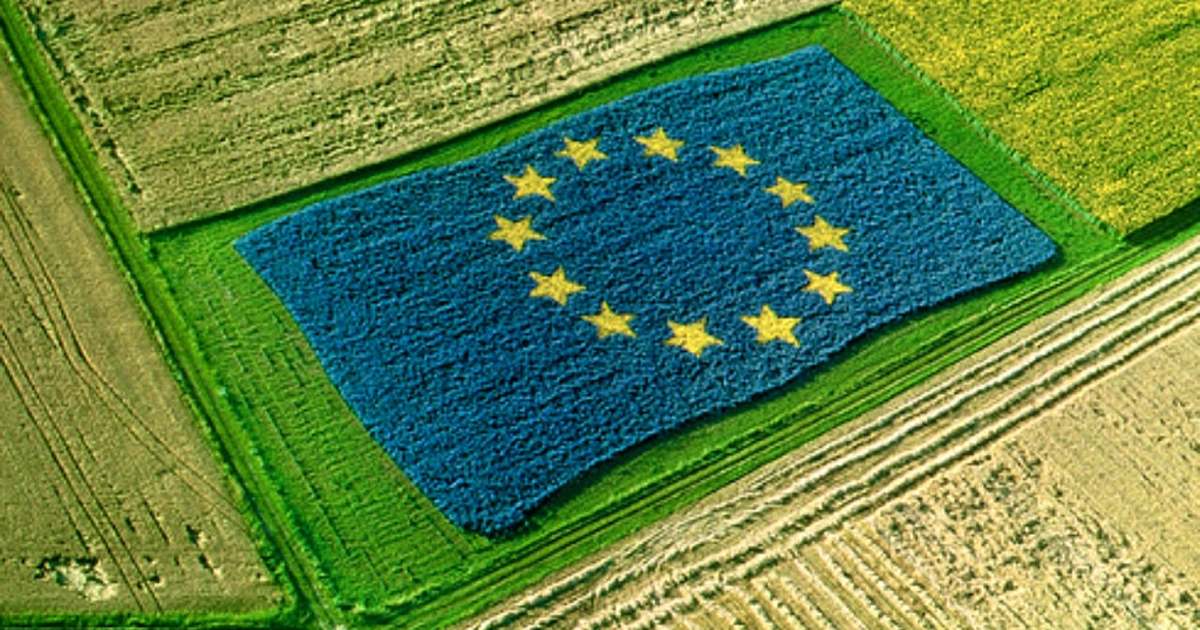 Minimális üzemméret: 10.000 EUR STÉ (most 6.000).
40%-os mezőgazdasági árbevétel (most 50%).
Pénzügyi megalapozottság, hozzáadott érték növelés.
KAP ST gazdaságfejlesztési intézkedései
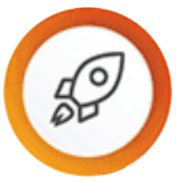 Mezőgazdasági üzemek és kisüzemek fejlesztés (RD01-02, RD09):
9 intézkedés és 2 151,1 millió euró, első kifizetés éve: 2024
Generációváltást elősegítő támogatások (RD05-08):
5 intézkedés és 323,3 millió euró, első kifizetés éve: 2024
Mezőgazdasági termékek értéknövelése (RD14a-b, RD11):
2 intézkedés és 1 315,1 millió euró, első kifizetés éve: 2025
Mezőgazdasági vízgazdálkodás és öntözésfejlesztés (RD12, RD15):
2 intézkedés és 191,8 millió euró, első kifizetés éve: 2025
Mezőgazdasági Kockázatkezelési Rendszer beavatkozásai (RD16-18):
3 intézkedés és 95,9 millió euró, első kifizetés éve: 2025
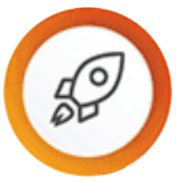 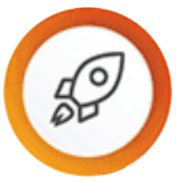 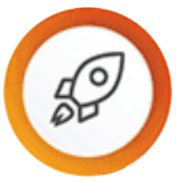 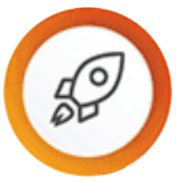 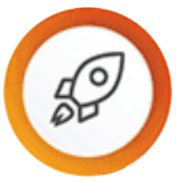 12
Gyümölcs- és zöldségfeldolgozás támogatásai 2014-2022 között
Vidékfejlesztési Program (VP) keretében 460 db kérelem került támogatásra 102,59 Mrd Ft értékben, amelyből 34 Mrd Ft kifizetése történt meg. 
GINOP, GINOP+ keretében 9,5 Mrd Ft támogatás köthető a zöldség és gyümölcs feldolgozás fejlesztéséhez
Beruházás Ösztönzési Célelőirányzat (BÖC) 4 db vállalkozás került támogatásra 9,23 Mrd Ft összegben.
Nagyvállalati Beruházási Támogatási Program (NBT) keretében 2,48 Mrd Ft támogatás 2 vállalkozás részére. 
Brexit Alkalmazkodási Tartalék (BAR) keretében 2 vállalkozás számára 395 millió Ft értékben.
Feldolgozóipari KKV Energiaköltség és Beruházás Támogatási Program 19 vállalkozás támogatására került sor, 270 millió Ft értékben. A program keretében energiahatékonysági beruházások támogatására is sor kerül, jelenleg a támogatási kérelmek benyújtása zajlik. 
Az élelmiszeripari nagyvállalatok számára meghirdetésre került a Gyármentő Program, amelyre a kérelmek benyújtása jelenleg folyamatban van.
Termelői öntözési beruházások
Beruházási támogatásoknál előnyben a közösséget alakító gazdálkodók:
„Az öntözési közösségek együttműködésének támogatása” című pályázatokban az öntözéshez kapcsolódó műszaki tervek, engedélyeztetési dokumentumok, szakértői díjak és háttértanulmányok elkészítéséhez nyújtott akár 90%-os intenzitású támogatás
„A mezőgazdasági vízgazdálkodási ágazat fejlesztése” című pályázat keretein belül az öntözési közösségek kollektív beruházásként akár 70-80%-os támogatási intenzitással pályázhatnak, 
új öntözőberendezések és öntözővíz-szolgáltató művek beszerzésére, 
öntözőberendezések energiahatékonysági és vízfelhasználás-hatékonysági fejlesztésére, 
víztározók építésére, 
természetes szűrőmezők kialakítására.
Meghosszabbított határidő, 2023. június 30-ig lehet a kérelmeket benyújtani.
KAP ST öntözési beruházások
Nem változik több más szakmai feltétel:
Csak olyan öntözött területek nettó növekedését eredményező és adott felszín alatti vagy felszíni víztesteket érintő beruházás támogatható uniós forrásból, amely olyan talajvízből vagy felszíni vizekből álló víztesteket érint, amelyek a vonatkozó vízgyűjtő-gazdálkodási tervben vízmennyiséggel kapcsolatos okok miatt nem kaptak jónál rosszabb minősítést és környezeti elemzés bizonyítja, hogy a beruházás nem jár jelentősebb kedvezőtlen hatással a környezetre nézve.
Új öntözőberendezések beszerzésére, új öntözővíz-szolgáltató művek létrehozására vonatkozó tevékenységet és amennyiben ezek a tevékenységek az öntözött terület nettó növekedését eredményezik, úgy a támogatási kérelem benyújtásakor jogerős vízjogi engedély csatolása szükséges.
Amennyiben még nem áll rendelkezésre, a projekt részeként ki kell építeni egy olyan vízfogyasztás-mérő rendszert, amely a támogatott projekt szintjén lehetővé teszi a vízfogyasztás mérését.
KAP ST öntözési beruházások
Kedvezőbbé váló feltételek: 
Állami elismeréssel rendelkező együttműködés (termelői csoport, termelői szervezet és öntözési közösség) meghatározott feltételek igazolása nélkül is mezőgazdasági termelőnek minősül. (jelenleg önmagukban vagy tagjaikon keresztül igazolniuk kell az együttműködés tagjainak üzemméretre és árbevételre vonatkozó előírások teljesülését külön-külön)
A fiatal mezőgazdasági termelők +15%, a gazdaságátadásban részt vevő termelők és az ökológiai gazdálkodás minősítéssel rendelkező terméket előállítók + 10% többletintenzitást kaphatnak az 50%-os támogatási intenzitáson felül.
A foglalkoztatotti bázislétszámot a kedvezményezettnek nem kell fenntartania.
KAP ST öntözési beruházások
Szigorodó feltételek: 
Az öntözött terület nettó növekedését eredményező beruházások esetében a 314/2005 Korm. rendelet szerinti környezeti hatásvizsgálat elvégzése a projekttel érintett terület nagyságától függetlenül kötelező lesz.
Víztározók létesítése esetén a támogathatóság feltétele a Környezeti Körzeti Terv elkészítése, abban az esetben is, ha a projekt nem eredményezi az öntözött terület növekedését, és függetlenül a projekt által érintett terület méretétől.
A támogatás révén megvalósuló víztározók felszíni vagy felszín alatti víztestekből történő feltöltése tilos lesz, azokban kizárólag csapadékvíz tárolható.
A meglévő öntözőberendezések vagy a meglévő öntözőrendszerek részeinek fejlesztésére irányuló beruházások kizárólag akkor támogathatók, ha az előzetes értékelés azt állapítja meg, hogy azok a meglévő berendezés vagy rendszer műszaki paramétereiből kiindulva mikroöntözés tekintetében legalább 10%, lineár és csévélődobos berendezések tekintetében legalább 15% mértékű potenciális vízmegtakarítást eredményeznek majd.
KAP ST öntözési beruházások
Szigorodó feltételek: 
Az új európai uniós szabályozás alapján az öntözött terület nettó növekedésének meghatározása céljából már nem minősíthetőek öntözött területnek az olyan, aktuálisan nem öntözött területek, amelyeken a közelmúltban öntözőberendezés működött. 
A jövőben egyáltalán nem támogathatóak olyan új területek öntözésére irányuló projektek sem, amelyek eddig támogathatók voltak és jónál rosszabb víztestek felhasználását tették lehetővé azzal a feltétellel, hogy a meglévő öntözőberendezések vagy a meglévő öntözőrendszerek részeinek fejlesztésére irányuló, bizonyos vízmegtakarítási feltételeket teljesítő beruházásokkal párosulnak.
A vízjogi engedélyezési eljárás során további, akár évenkénti többlet ellenőrzéseket is megvalósít a víztestek állapotát illetően és a jónál rosszabb víztestek esetén ellenőrizhető és felülvizsgálható lesz az öntözésfejlesztési tilalom betartása is.
A kollektív módon végrehajtott projektek támogatási intenzitásának maximuma 65% lehet a jelenlegi 70% helyett.
EKÁER mentesség
Érintett termékkörök: csemegekukorica, zöldborsó, zöldbab.
Fruitvebbel közösen kezdeményeztük a PM-nél.
Egyeztetést folytattunk a NAV-val.
A jogszabály módosítás egyeztetése folyamatban van.
Köszönöm a figyelmüket!
Köszönöm a figyelmet!